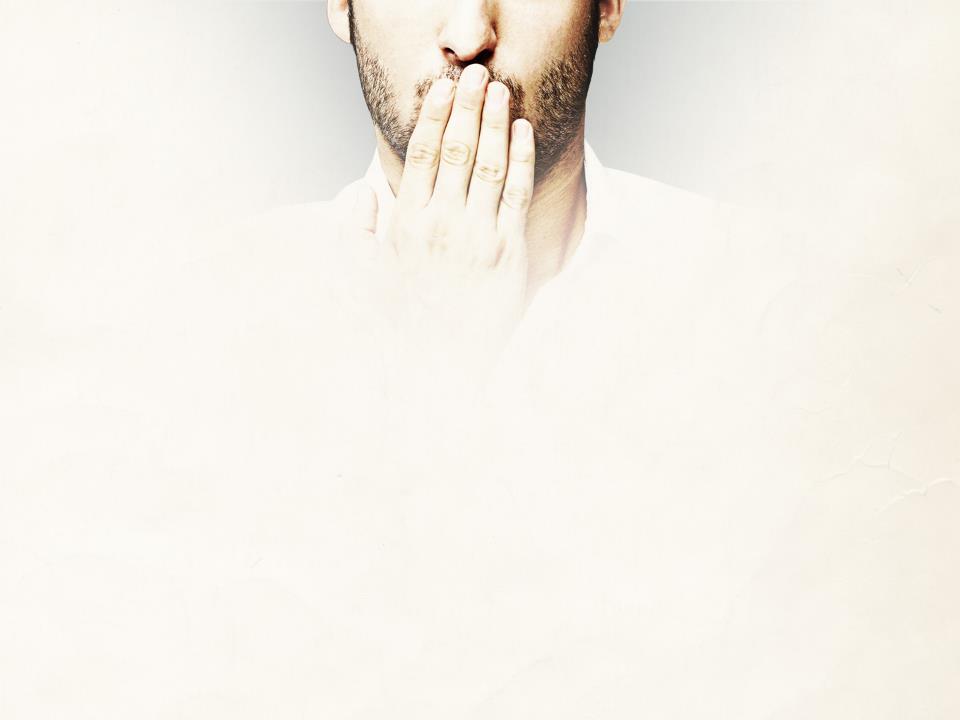 28 Therefore let us be grateful for receiving a kingdom that cannot be shaken, and thus let us offer to God acceptable worship, with reverence and awe, 29 for our God is a consuming fire.
Hebrews 12.28-29
We are commanded to stimulate and encourage
Hebrews 10.24-25
Don’t get distracted by “assembling”
We are commanded to teach and admonish, giving thanks
Ephesians 5.19
Colossians 3.16
Don’t get distracted by “singing”
We are commanded to talk to God
Ecclesiastes 5.1-2
Matthew 6.9-13
Don’t get distracted by “praying”
We are commanded to remember and proclaim
1 Corinthians 11.23-26
Don’t get distracted by the “Lord’s Supper”
We are commanded to fellowship and partner with others
1 Corinthians 16.1-2
2 Corinthians 8.3-5
1 Timothy 5.17-18
Don’t get distracted by “collecting”
We are commanded to study diligently
2 Timothy 2.15
2 Peter 1.5-8
Don’t get distracted by the “sermon”
We are commanded to turn our heart back to God
Acts 3.19
2 Corinthians 7.9-11
Don’t get distracted by “repentance”
We are commanded to submit to God and be washed clean
Acts 2.38
1 Peter 3.21
Titus 3.4-7
Don’t get distracted by “baptism”
Getting It Right
We get so distracted by form, methodology, and tradition
We need to do what we’ve been commanded to do for the reason we’ve been commanded to do it!
“What” & “Why” Matters
“God is spirit, and those who worship Him must worship in spirit and truth”(John 4.24).
Must
Worship in
Spirit and 
Truth
Do It Right